Neolithic Revolution (Beginnings-600 BCE)
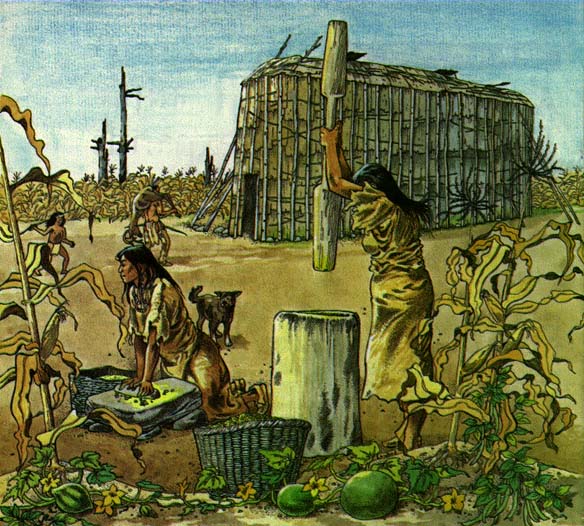 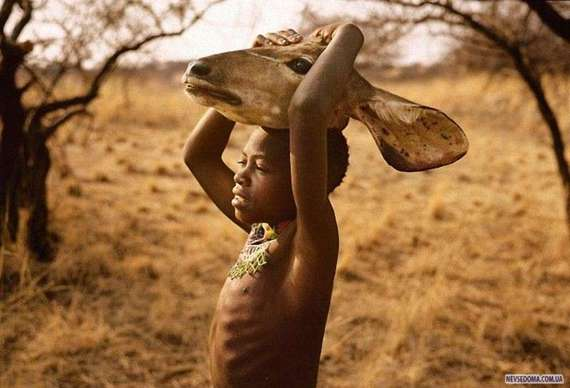 Beginnings of Mankind
Homo Sapiens appear around 250,000 years ago.
Early humans formed groups of hunter-gatherers (foragers) to get food to survive.
Everyone worked to survive.
Nomadic- groups migrate (move from place to place) when food supplies run low.
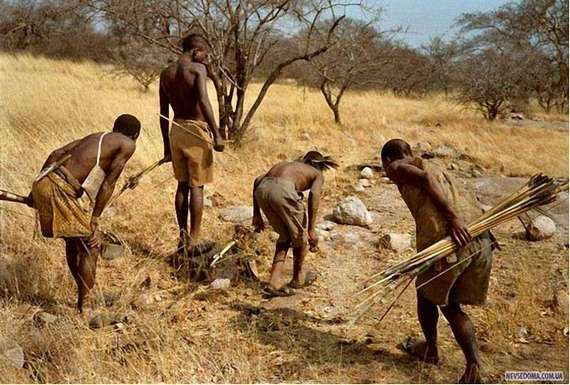 Early Man (250,000-10,000 BCE)
Crafted tools to adapt to environments:
Stone, bone, antler, wood materials.
Axes, spears, arrows, fishing poles.
Clothing made from animals to survive.
Some groups were not able to survive on their own, exchanged peoples and ideas.
Most societies were egalitarian- equal social roles between men and women.
Early period called the Paleolithic (Old Stone Age)
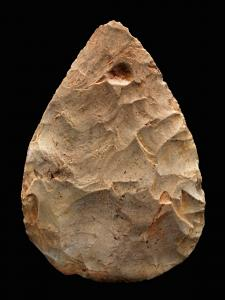 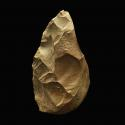 Human Migration Starting 100,000 Years Ago
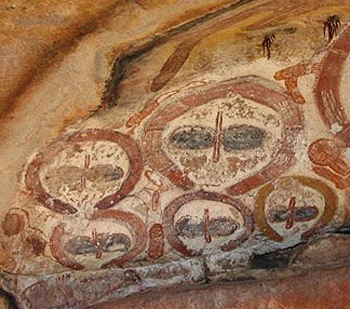 Paleolithic Art
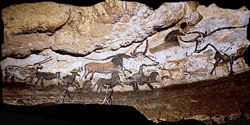 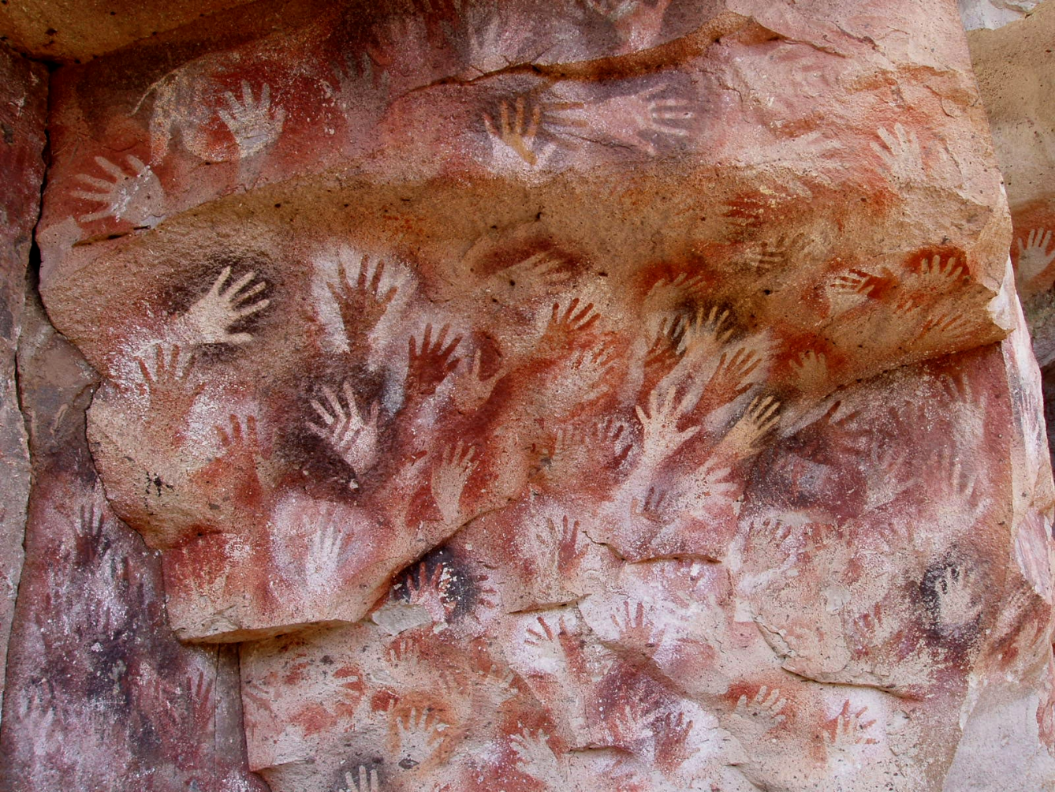 Changes from the Ice Age Ending (11,000 Years Ago)
Climate becomes warmer, wetter.
Larger mammals and other hominids go extinct.
Increase in wild plant life and habitable regions. 
First animal domesticated (tamed and kept as a pet), the wolf.
The Neolithic Revolution (9,000-3,500 BCE)
Humans begin to learn how to domesticate (cultivate for food) plants. 
Humans develop a sedentary (non-migratory) lifestyle to grow plants. 
Some humans become pastoral nomads- raising livestock but migrating with their animals.
Often clash and fight with sedentary farmers.
Agriculture Slowly Spreads
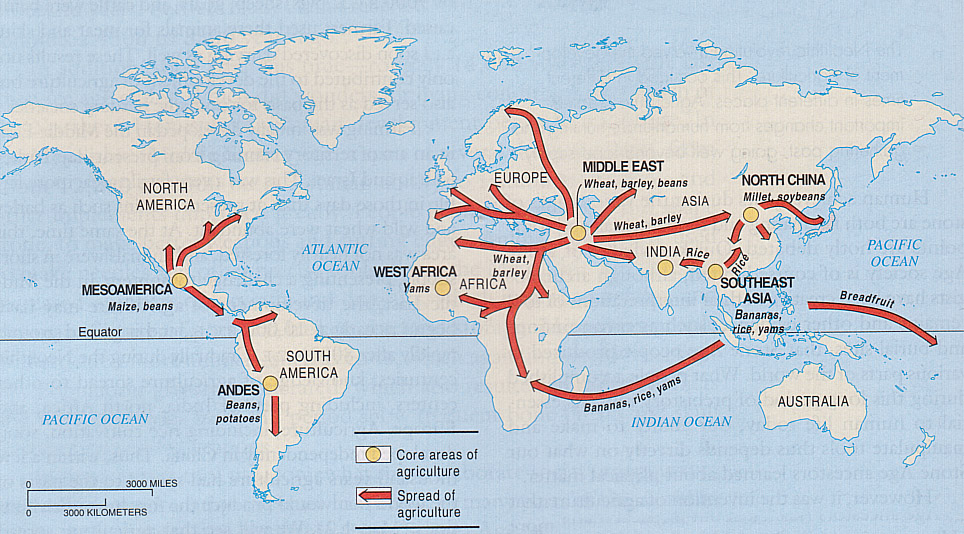 Emerging Changes
Food surplus reduced amount of humans needed to work.
Humans begin to specialize- work on different tasks they are good at.
	Pottery, art, building homes, weapons.
Kilns for pottery eventually used to work metals and create metal tools and weapons. 
Bronze tools and weapons become dominant beginning the Bronze Age.
First Towns Develop
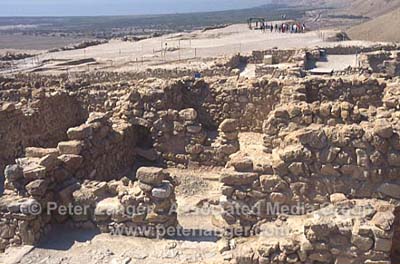 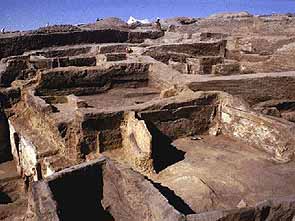 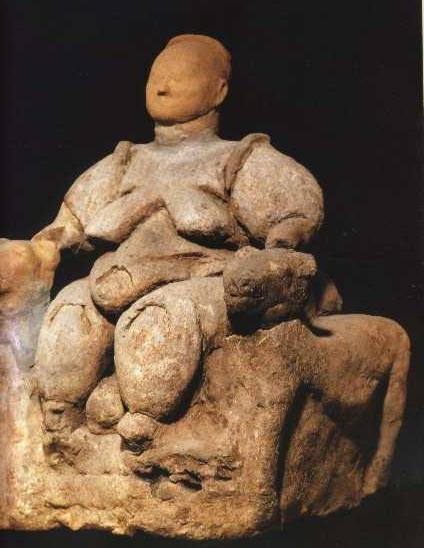 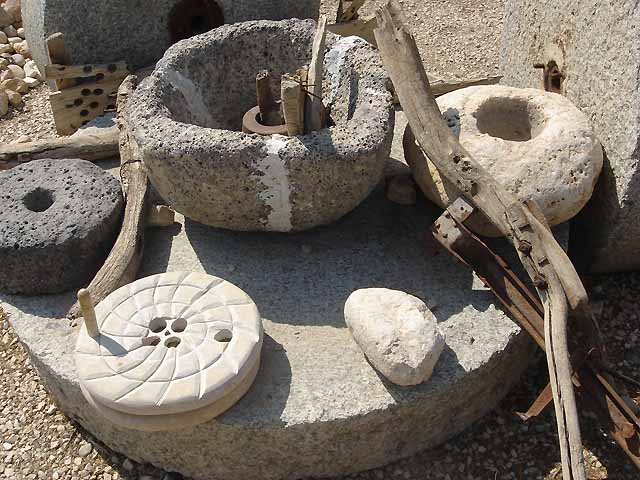 Çatal Hüyük
(Modern Turkey)


First settled:
c. 7000BCE
Jericho
(Modern Israel)

First settled:
c. 7000BCE
relatively egalitarian---no evidence of
 labor specialization or gender distinction
Advanced Civilization: The Next Step?
By 3500BCE, relatively large, advanced preliterate societies develop along  Indus, Huang He, Nile, and Tigris & Euphrates Rivers. 

As societies grow in size and need, sedentary human beings are again faced with pressures to adapt to changing natural and human environments.
The six characteristics of civilization
1. Advanced cities
    population size (10,000s)
       trade/ administrative centers
	  religious centers
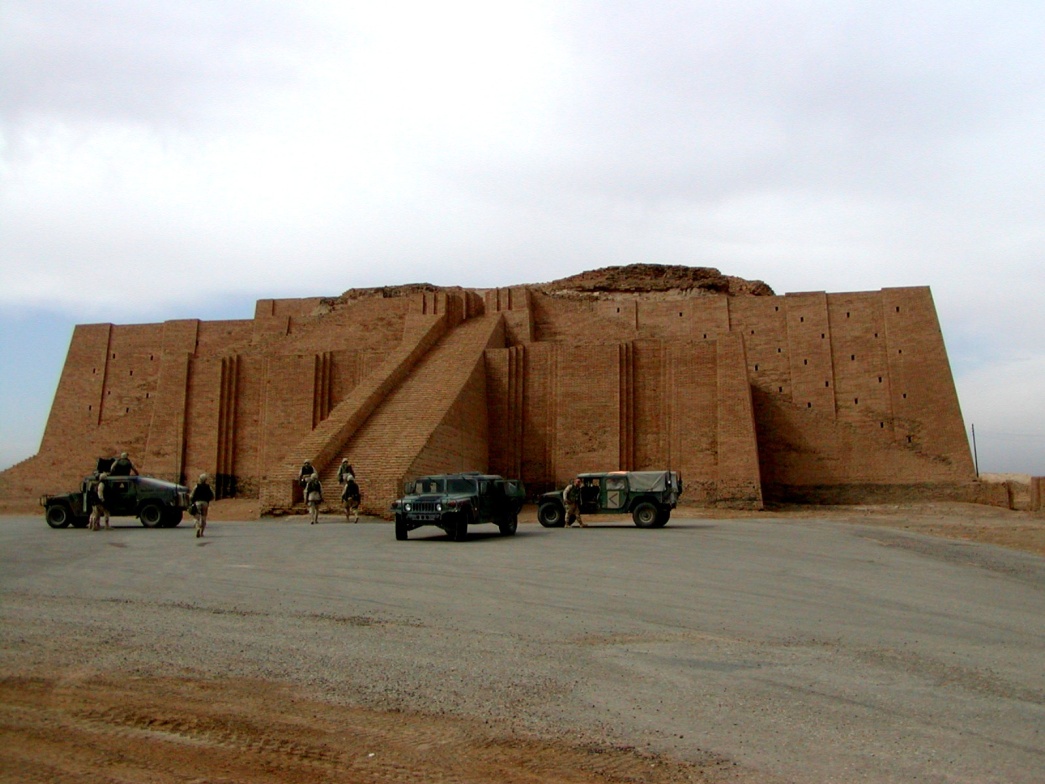 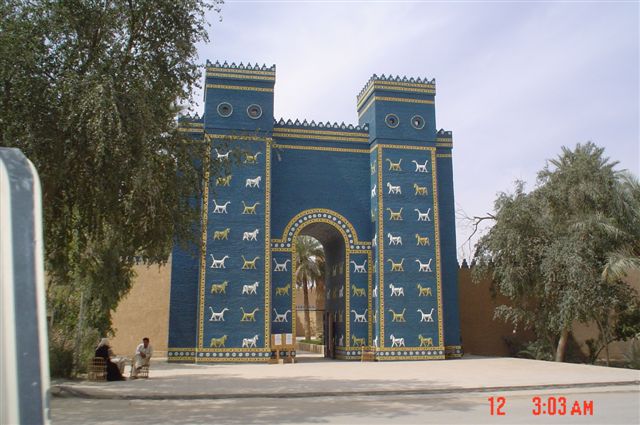 2. Specialized Workers

Lived in cities, fed by surplus food
Artisans, shopkeepers, soldiers, officials,  rulers, priests
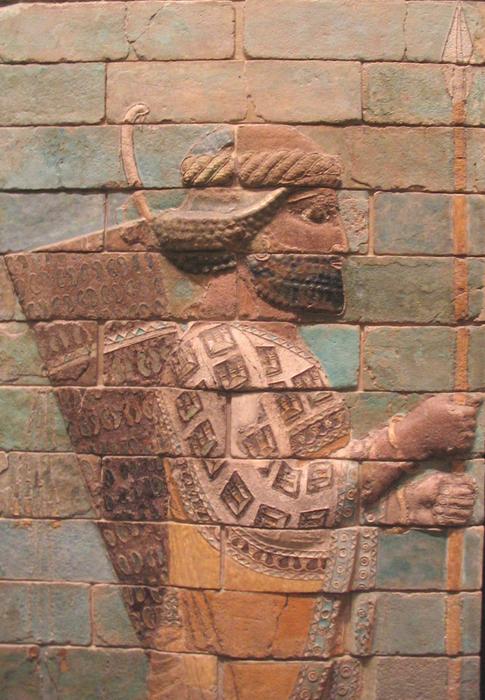 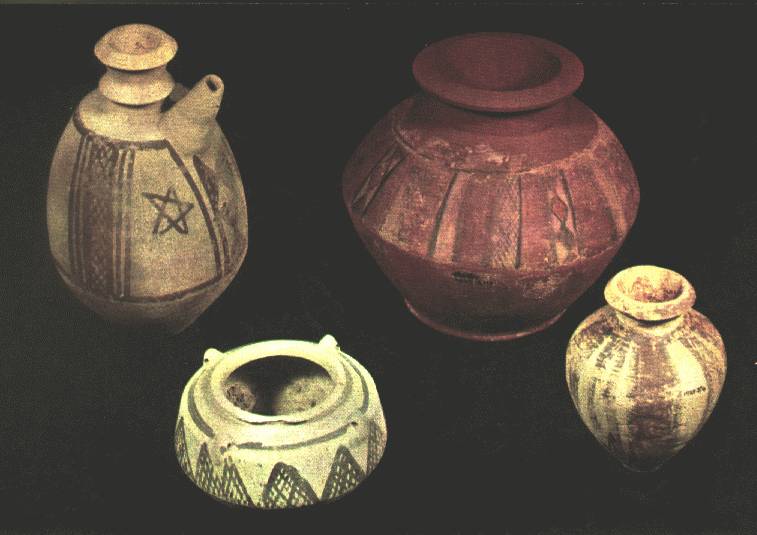 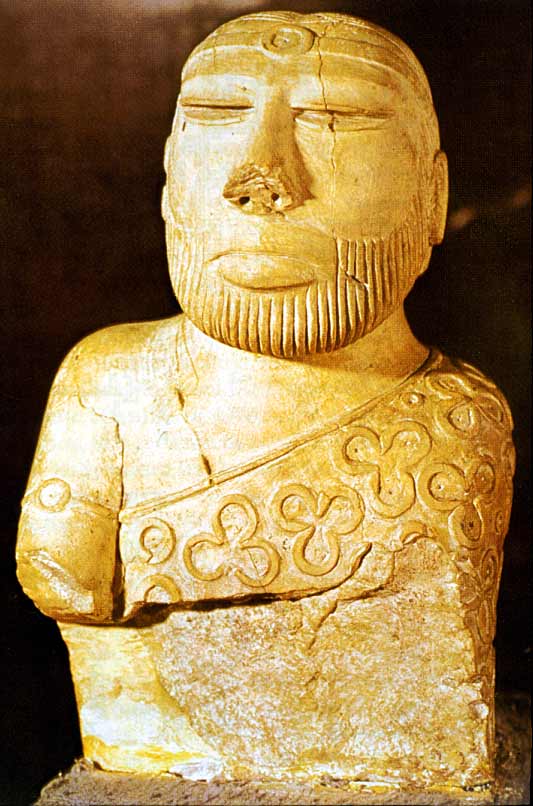 3. Social Classes
Invert these two 
if talking about 
China
4. Complex Institutions
	the long- lasting patterns of organization
Government
Religion
Education
military
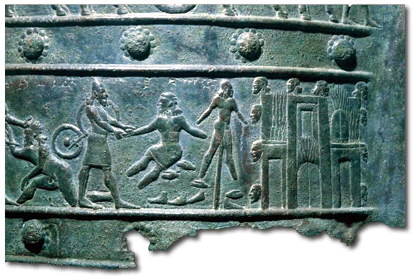 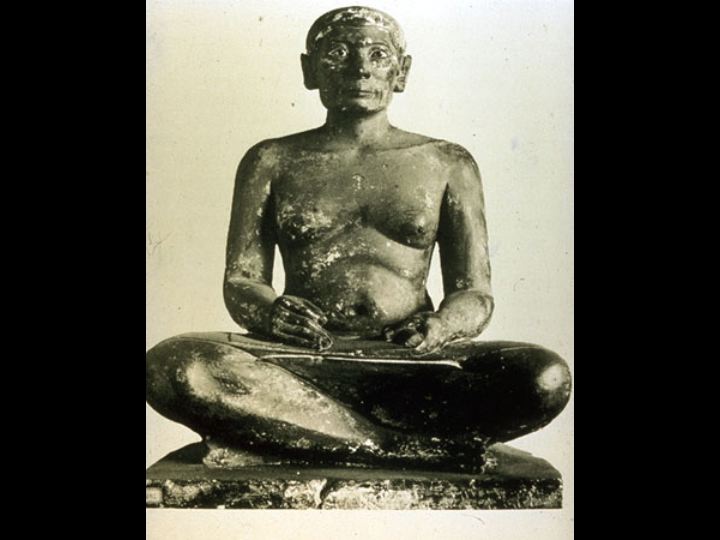 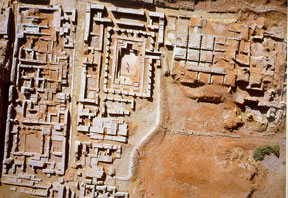 5.Recordkeeping/writing
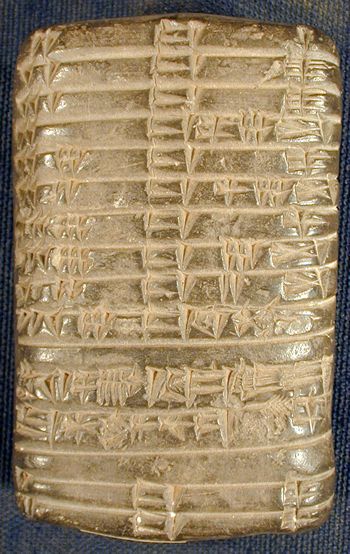 Keep track of events, time, business transactions, religious rituals
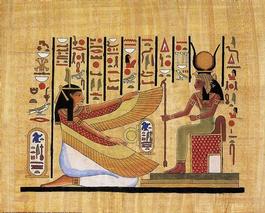 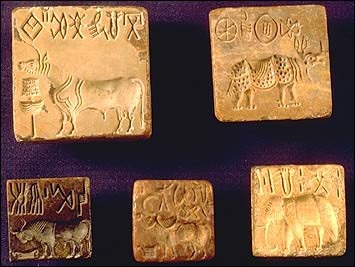 6. Advanced technology
Monumental architecture
Art, public works
New tools
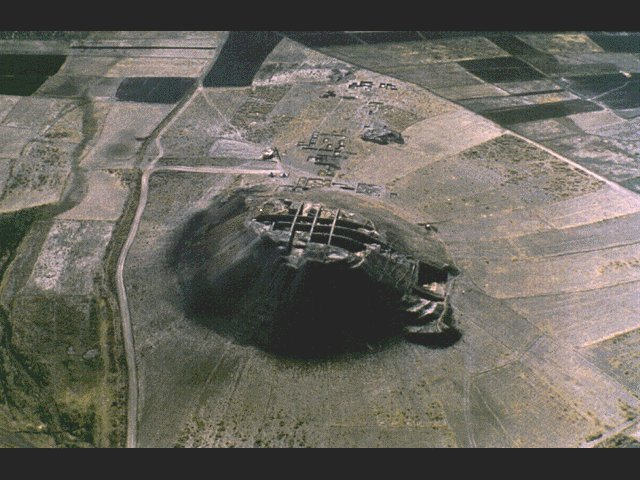 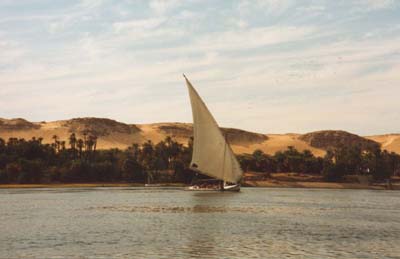 Technological Advancements
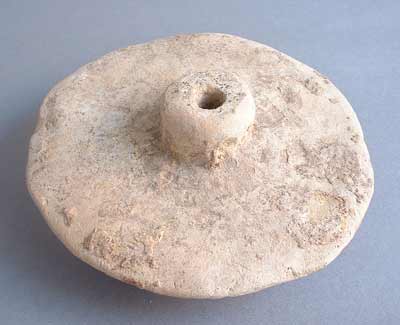 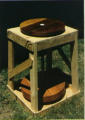 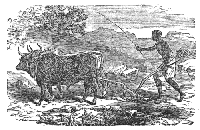 Role of Women “Great Leap Sideways”
Women generally lost status under male-dominated, patriarchal systems. 

Women were limited in vocation,
Planting, weeding, harvesting, grinding – fossil evidence

Women may have lacked the
same social rights as men.
Early Human Impact on the Environment
Deforestation in places where copper, bronze, and salt were produced.

Erosion and flooding where agriculture disturbed soil and natural vegetation.

Selective extinction of large land animals and weed plants due to hunting & agriculture.
Costs & Advantages of Agriculture
What are the consequences?
The Biggest Mistake in Human History?
Hunter-gatherers work about 20% of the day to provide enough food to survive, farmers work about 60% of the day to provide enough to survive. Duh!!!
Divergence between world’s parts grew – despite common origins mankind diverges and distinct cultures emerge